如何在开源社区摸 🐟
孙钟恺   百度 / 飞桨
职业标签
个人简介📃
01
Paddle、TPM、热爱开源、文档、喜欢新鲜玩意儿
无产阶级摸鱼家、入职时长0.5kun、润王
孙师傅 sunzhongkai588
老板 Response：
摸 🐟 经验
02
一. 能不能滚蛋
二. 能不能早点滚蛋
三. 💡💡💡
交给谁做？
同事、研发
社区开发者
人力不够、进度缓慢
开源热情高涨、开发意愿强烈
身兼数职、周末消失
7*24 小时全职开源
把活儿交给开发者
——摸 🐟 核心思想
明确的轻量级任务
「把活儿交给社区开发者」初级版
03
一些已经经过飞桨社区开发者和飞桨研发的多轮讨论，并经过「任务拆解」后，是以直接上手去做的轻量级任务。通过 tracking issue 来拆解和追踪任务完成情况。
开发者反馈
优点
缺点
做得快
完成率高
开发者很愉悦
需要拆解任务
需要详细描述
需要指导+大量review
(只能摸一半的🐟)
社区开发者主导
「把活儿交给社区开发者」终极摸鱼版
03
飞桨只提供题目、方向，由社区开发者根据问题「自行拆解」，在指导下完成任务。同时鼓励主导的开发者对衍生任务的PR进行Review。
Xdoctest引入飞桨   by：顺师傅
摸 🐟 的前提条件
良好的社区氛围
丝滑的社区交流
研发的大力支持
运营的宣传推广
...
THANK YOU
 QUESTIONS?
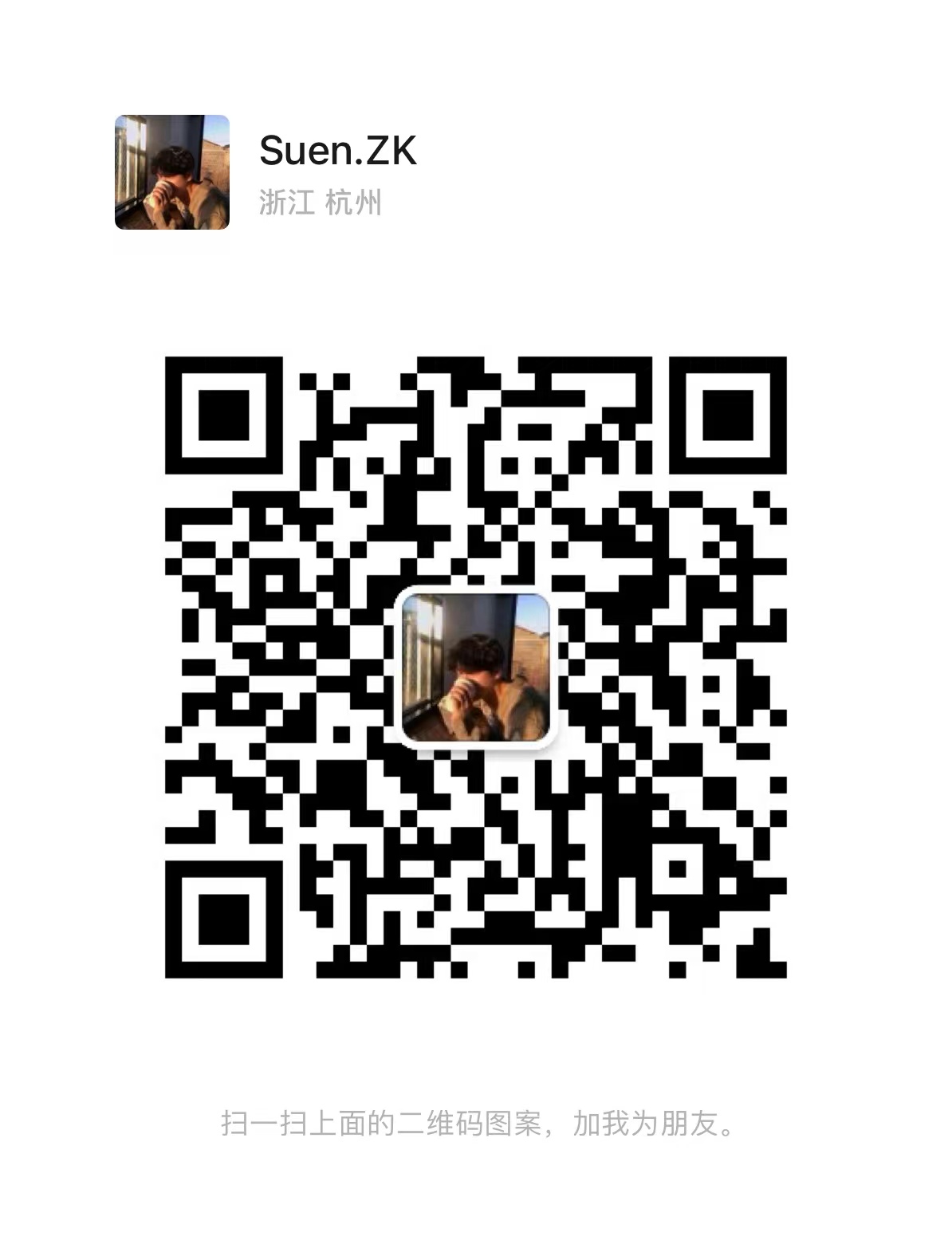 扫码添加讲师联系方式